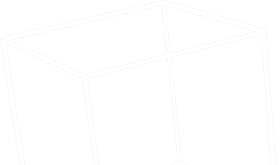 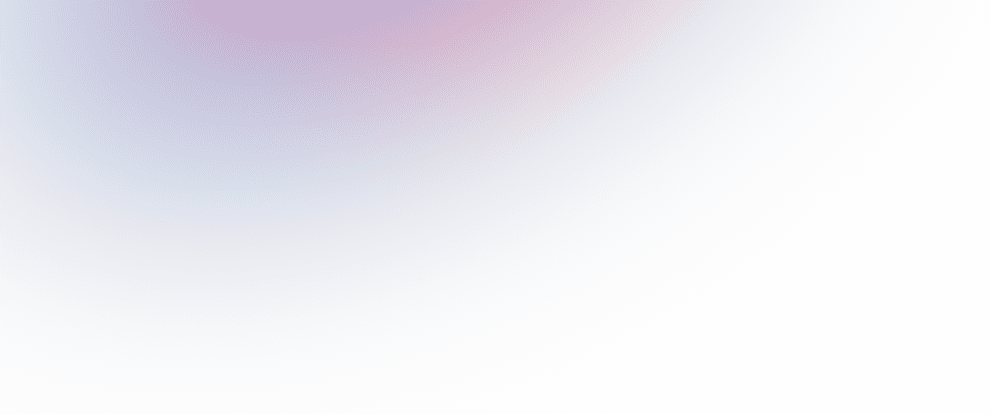 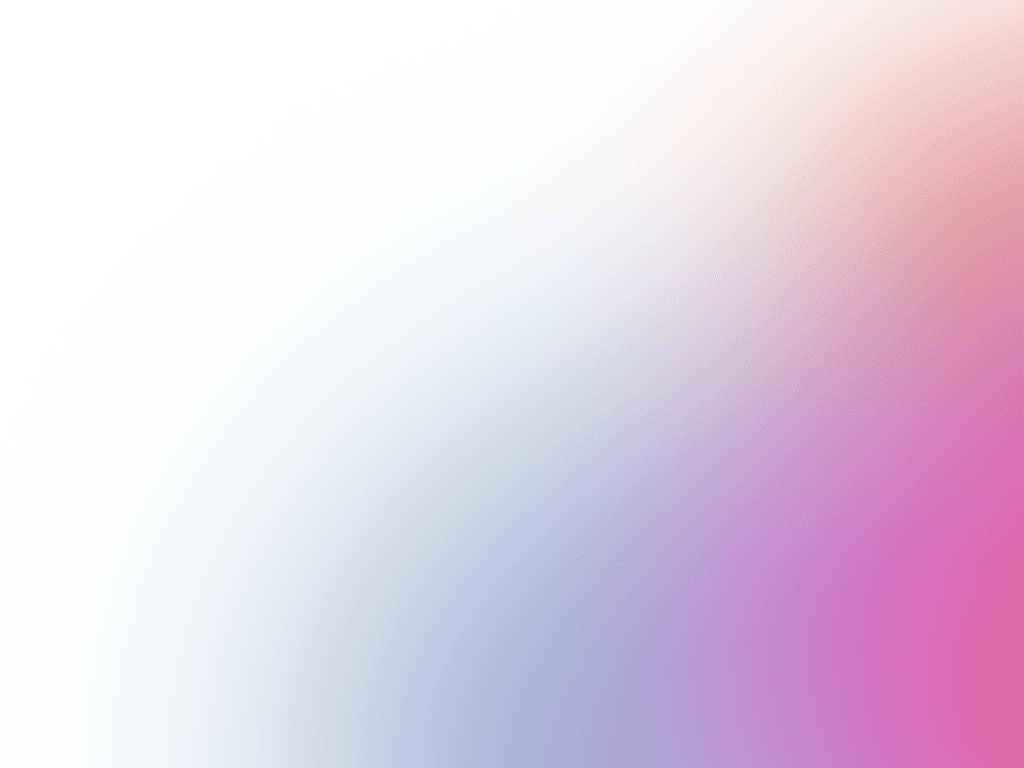 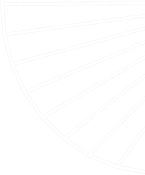 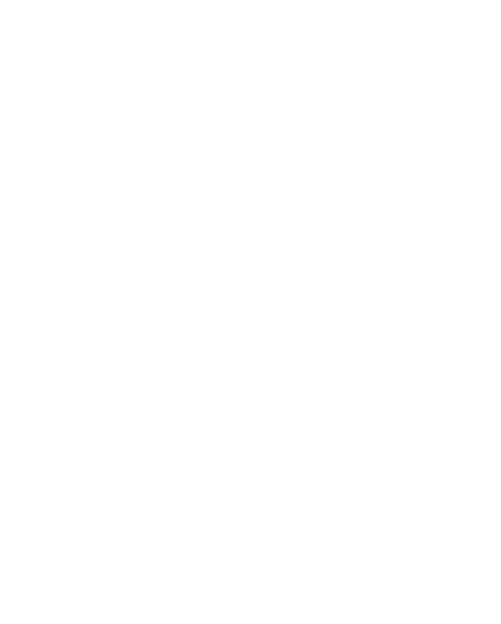 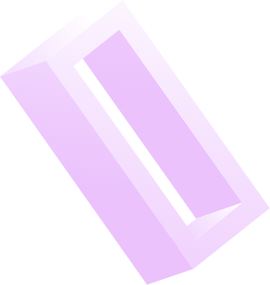 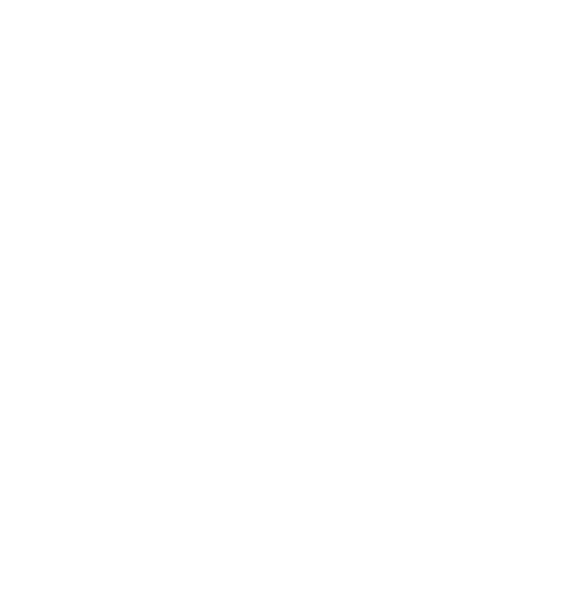 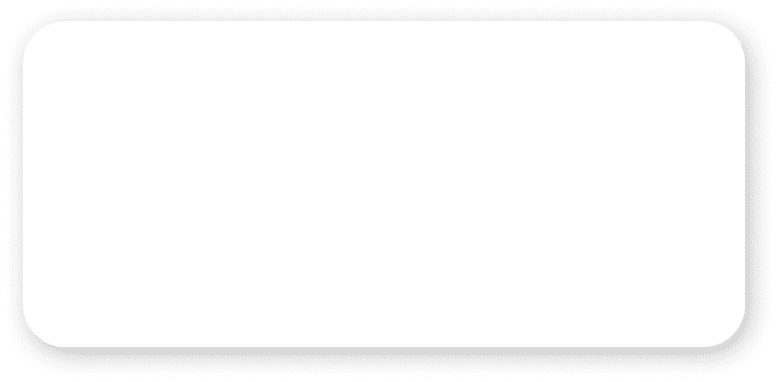 Тема 3.Медіатекст в системі культури. 
Веб-медіатекст
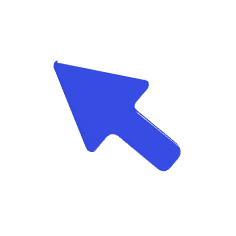 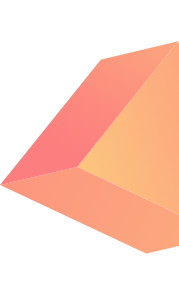 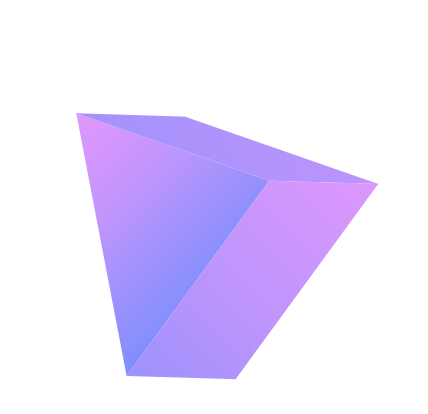 3.1. Поняття медіатексту. Класифікація медіатексту.
 
3.2. Медіатекст і закономірності текстоутворення. Специфіка Web-медіатексту

3.3. Медіатекст в системі інтернет-комунікацій3.4. Специфіка гіпертекстової медіапублікації
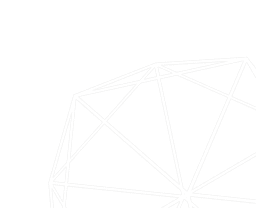 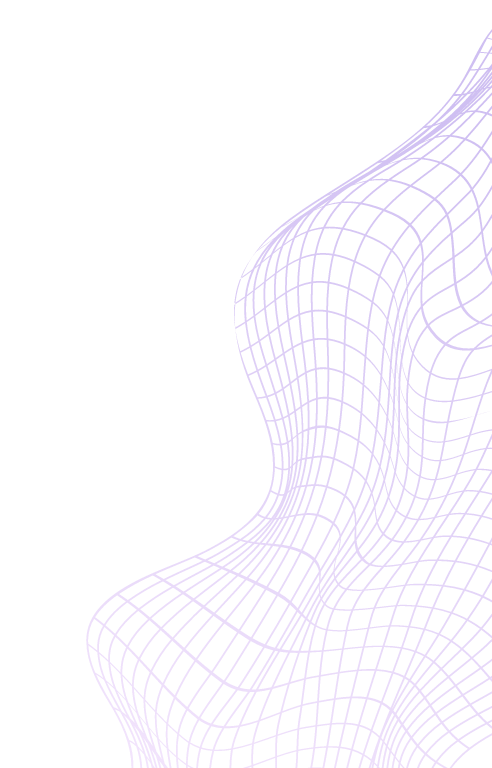 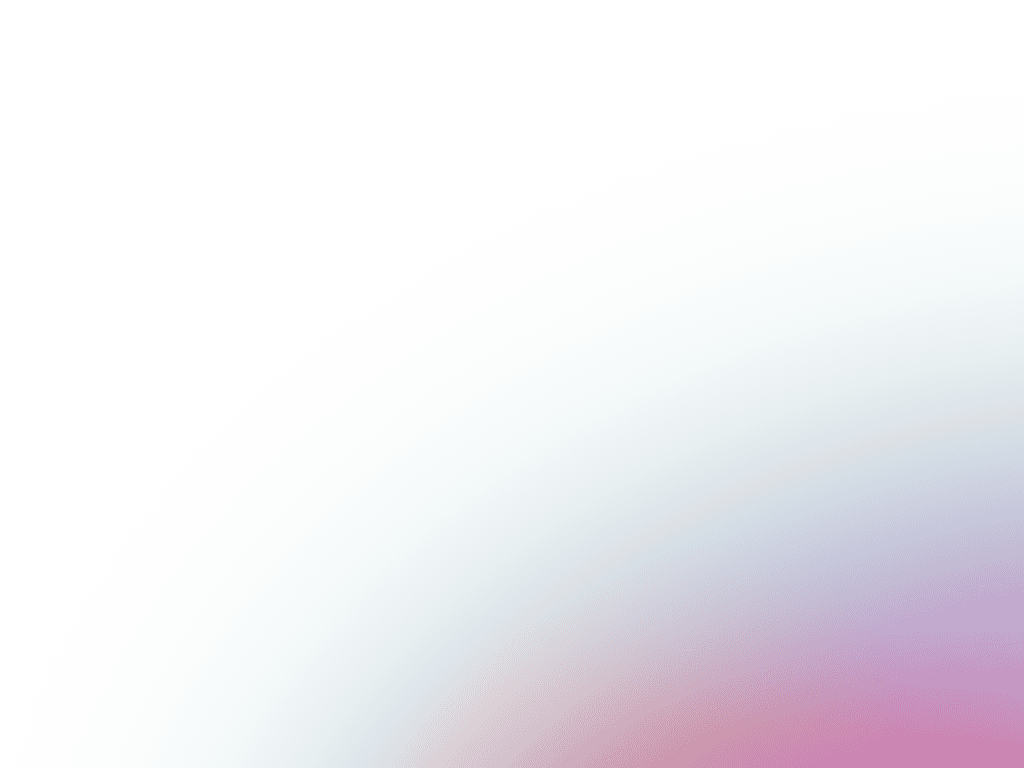 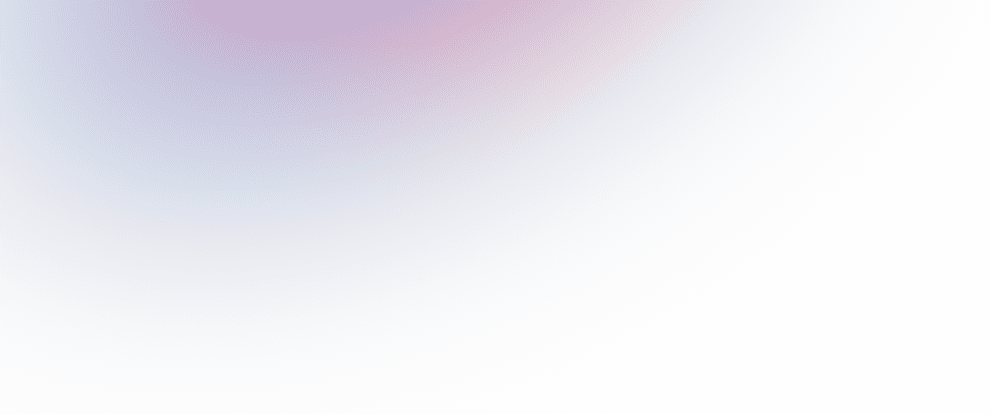 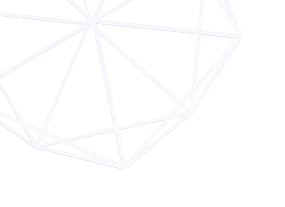 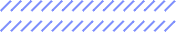 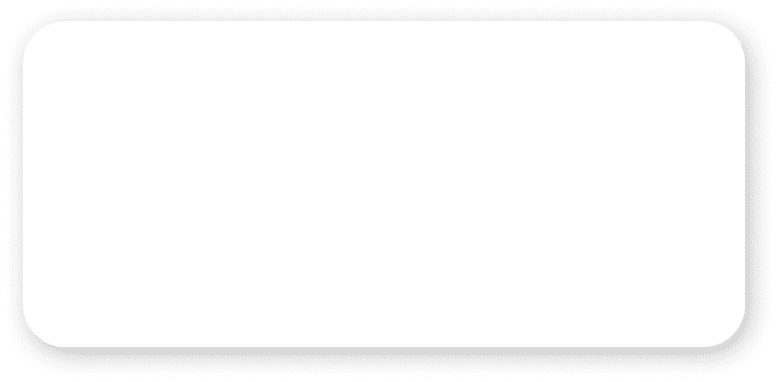 МЕДІАТЕКСТ В СИСТЕМІ КУЛЬТУРИ.ВЕБ-МЕДІАТЕКСТ
Мета: отримати уявлення про історію розвитку слов’янської писемності та основні події в історії типографіки кирилиці
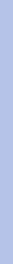 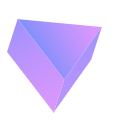 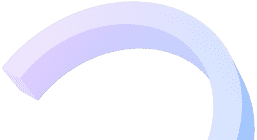 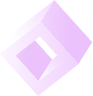 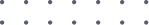 2
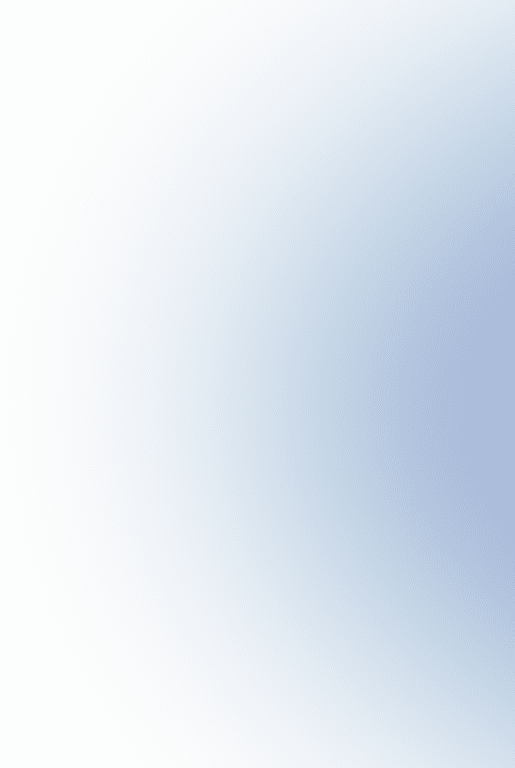 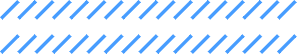 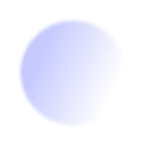 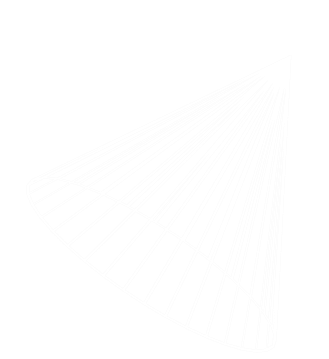 3.1. ПОНЯТТЯ МЕДІАТЕКСТУ.
Медіатекст - будь-який медіа продукт або продукт комунікації, який може бути включений у різні медійні структури та різні медійні обставини.

Необхідність введення у науку цього терміна обумовлена розвитком інформаційної сфери та появою нових засобів масової комунікації – радіо, телебачення та Інтернету.
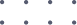 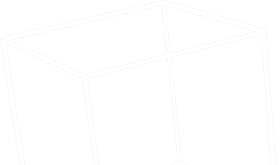 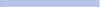 3
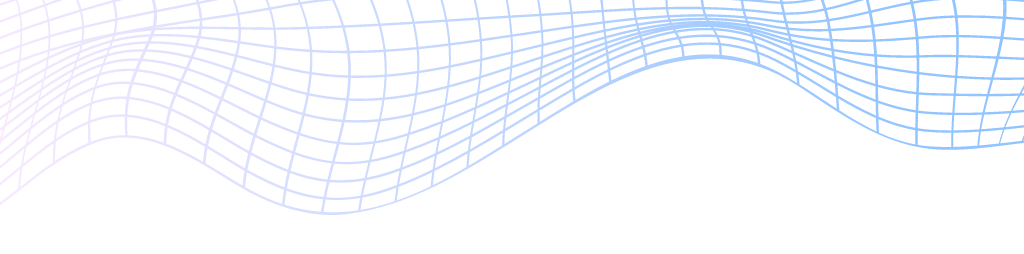 ОСНОВНІ ВИДИ МЕДІАТЕКСТУ:
За способом створення:авторський;колегіальний;За способом відтворення:усний;письмовий.За фактором впливу на аудиторію:на конкретну і на масову;на масову з негайним викликом соц. інститутів;лише на конкретну, що потребує негайного виклику.
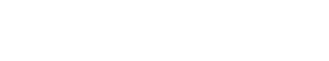 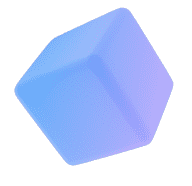 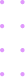 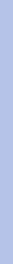 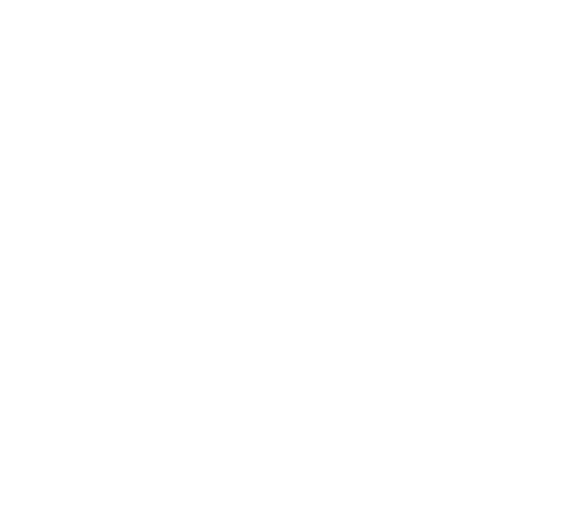 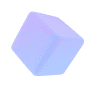 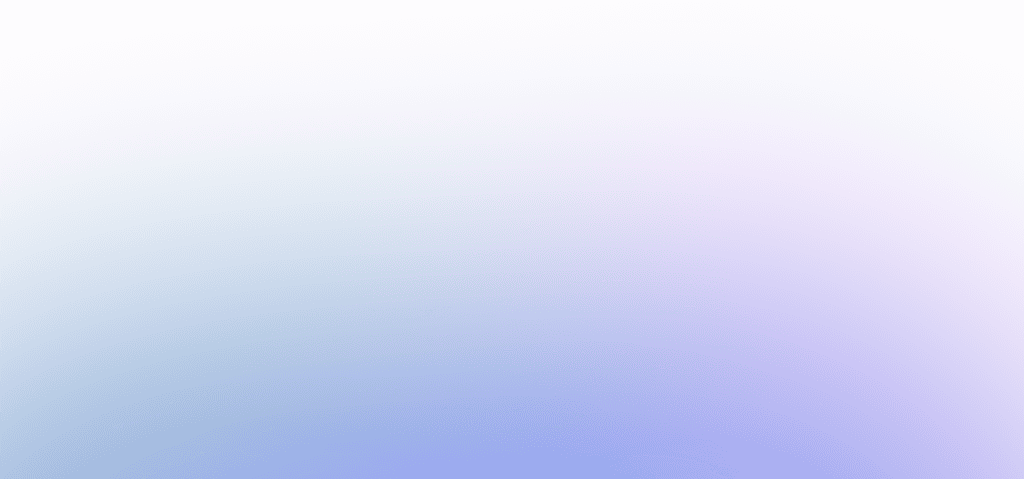 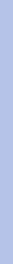 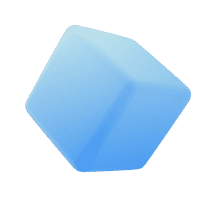 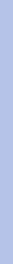 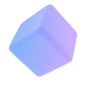 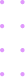 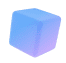 4
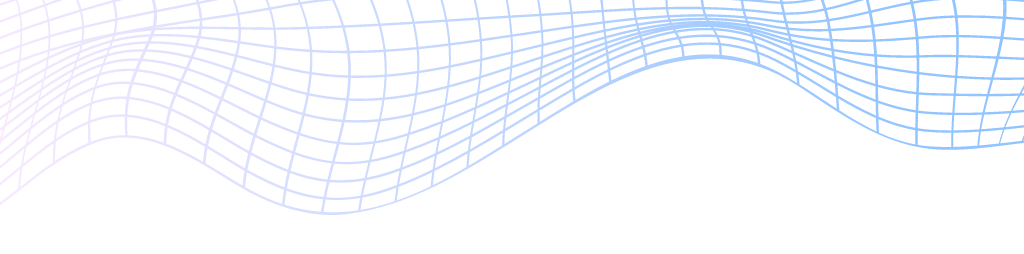 В залежності вд каналу поширення:друкований, радіо, ТБ, Інтернет.За функціонально-жанровим типом тексту:
новини, коментар, Features, реклама.За тематичною домінантою:
бізнес, політика, культура, освіта, спорт.
ОСНОВНІ ВИДИ МЕДІАТЕКСТУ:
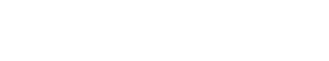 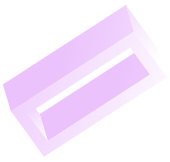 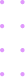 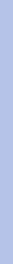 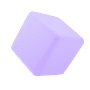 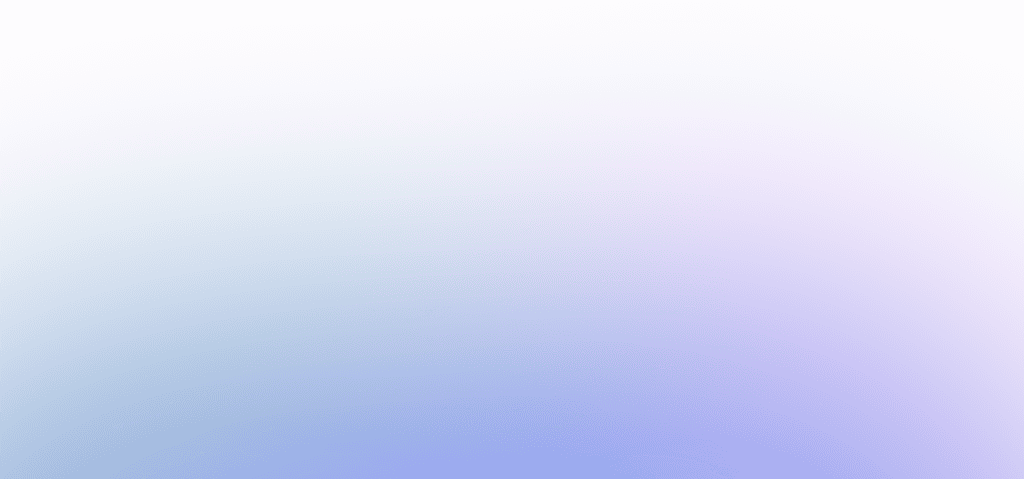 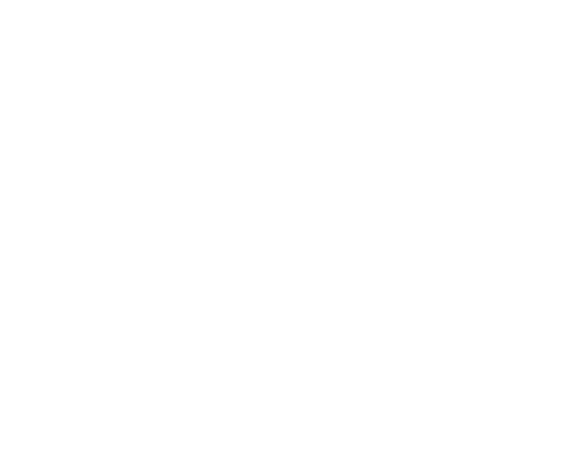 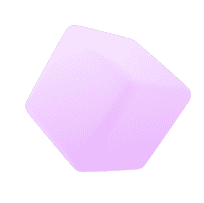 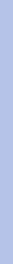 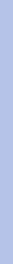 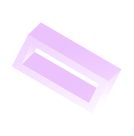 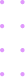 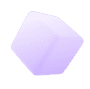 5
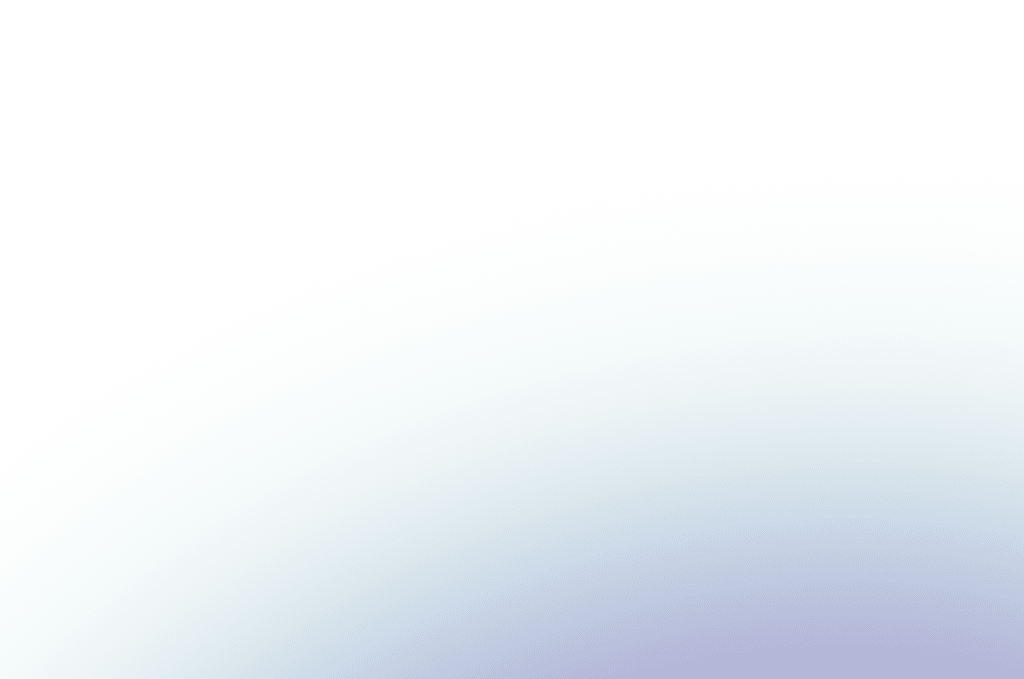 СПЕЦІФІКА МЕДІАТЕКСТУ ЯК МЕДІАПРОДУКТУ
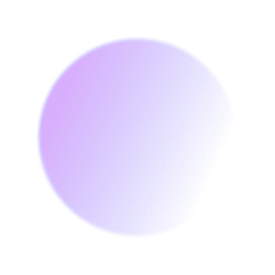 ×
особливий тип і характер інформації
вторинність тексту
виробництво «на потік»
смислова незавершеність
колективне виробництво текстів
особливий характер зворотного зв'язку
×
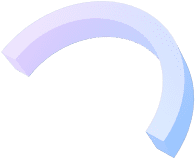 ×
×
×
медійність
масова аудиторія
поликодовість тексту
багатофункціональність масових комунікацій
характер масмедійної інтертекстуальності
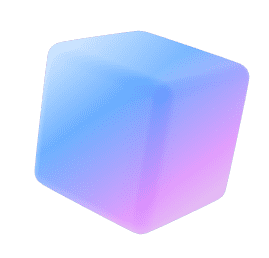 ×
×
×
×
×
6
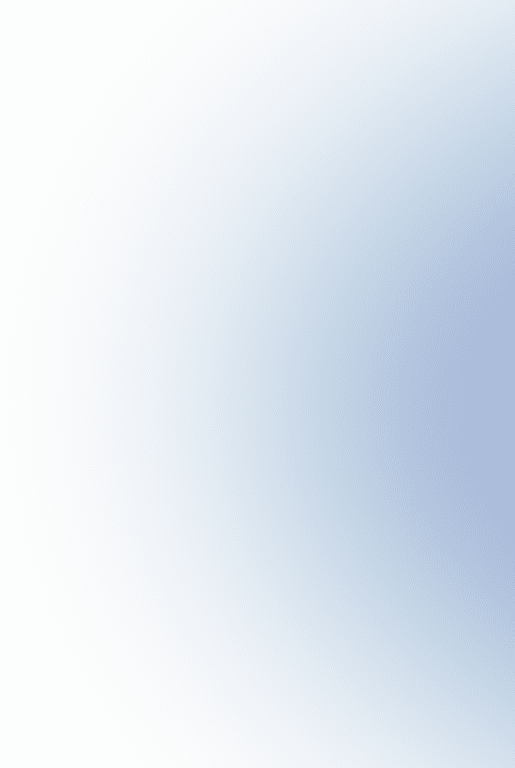 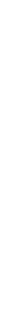 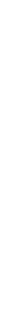 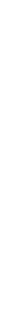 У якості провідних ознак медіатекстів виділяються:
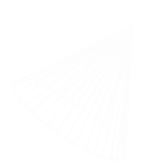 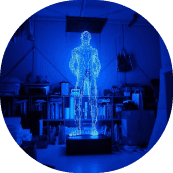 Медійністьвтілення тексту за допомогою різних медіазасобів


Масовістьу сфері створення і  споживання медіапродуктів 


Інтегративністьоб'єднання в єдине комунікативне ціле різних семіотичних кодів, а також відкритість тексту
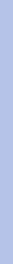 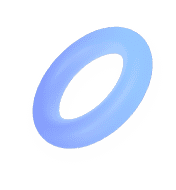 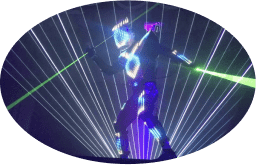 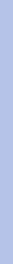 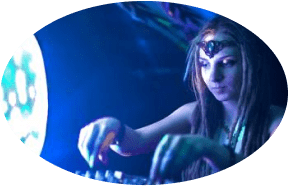 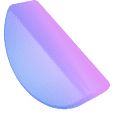 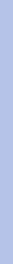 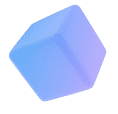 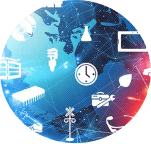 7
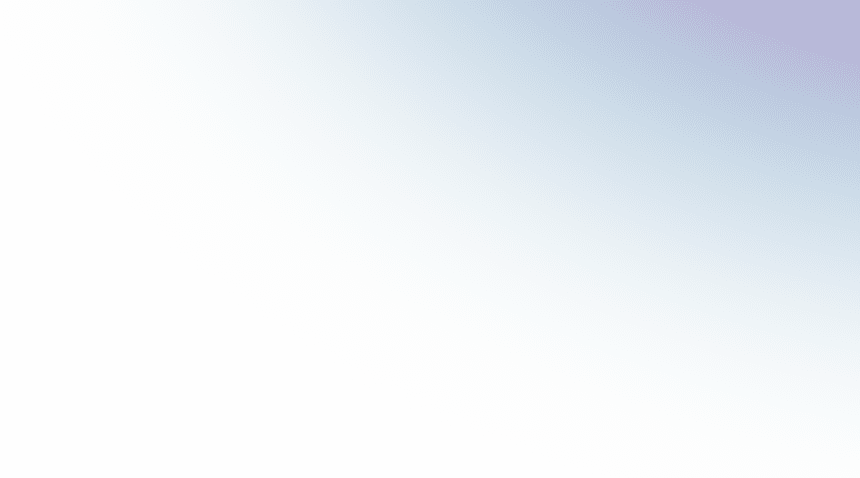 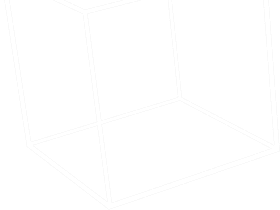 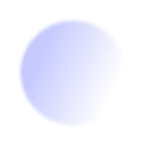 3.2. МЕДІАТЕКСТ І ЗАКОНОМІРНОСТІ ТЕКСТОУТВОРЕННЯ.
Відносно написання Web-тексту можна виділити ряд особливостей, які зумовлені специфікою мережі Інтернет, і розглянути деякі загальні принципи складання паперового тексту, що набувають для Web-тексту певної значущості.
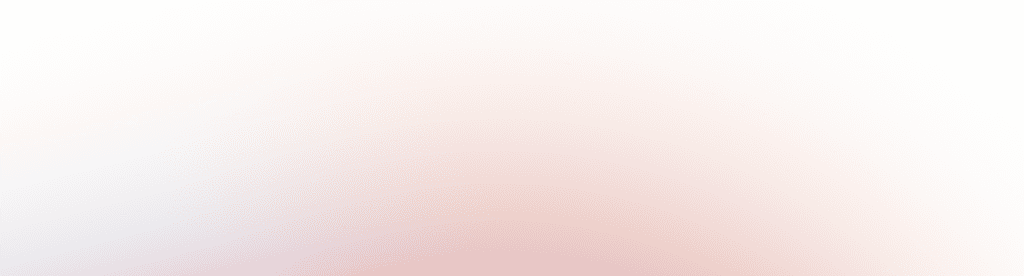 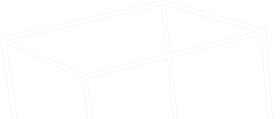 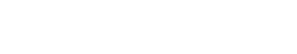 8
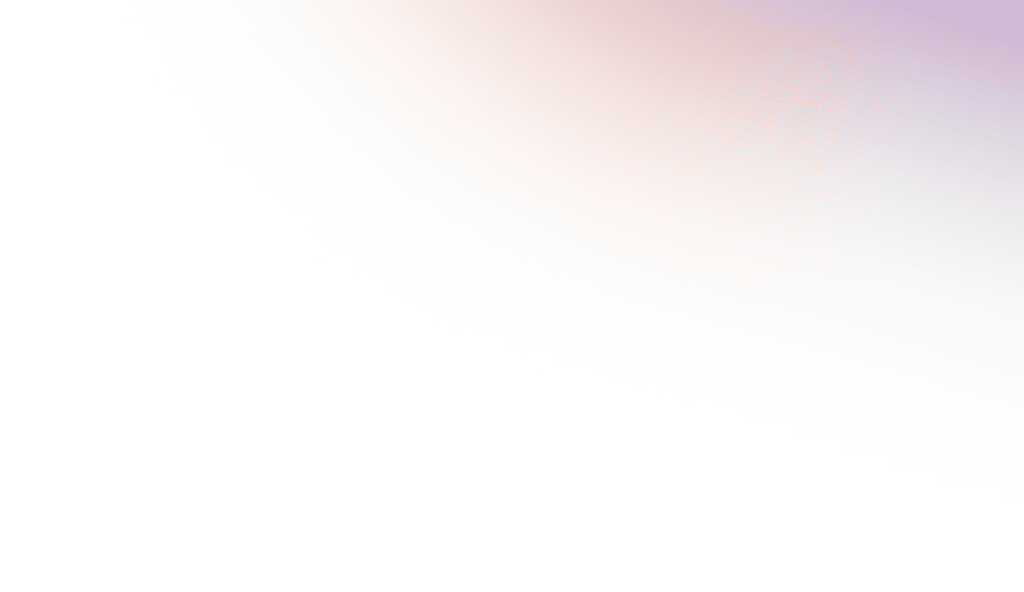 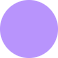 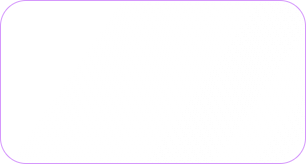 3
забезпечення безперервності інформації
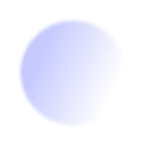 Особливостями web-медіатексту, які обумовлені специфікою Інтернету, є:
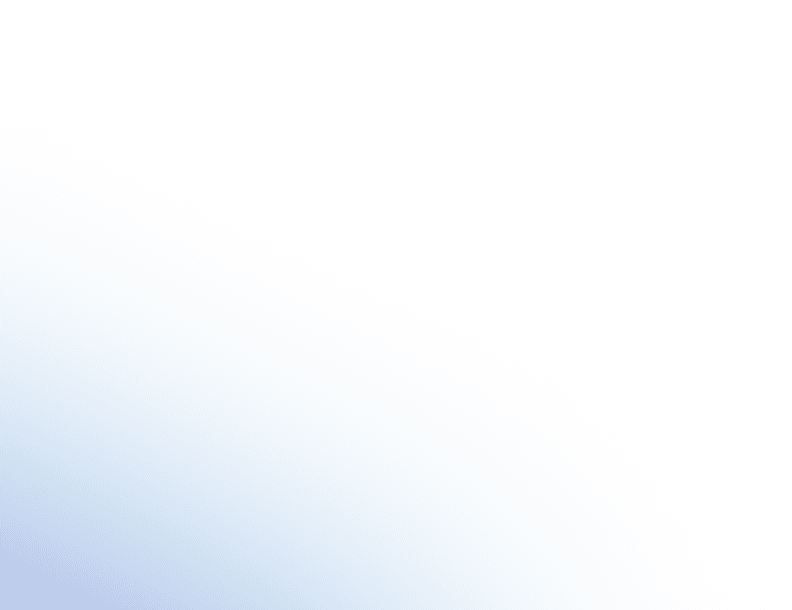 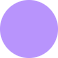 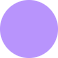 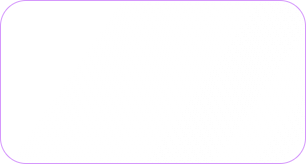 1
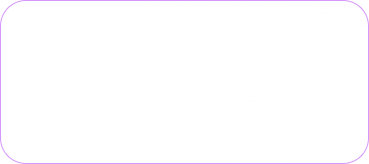 2
текст розбитий на блоки з підзаголовками
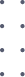 невеликий за обсягом Web-текст
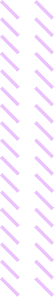 Для Web-тексту застосовується загальноприйнята форма подачі матеріалів новин, так звана «перевернута піраміда». Відповідно до даного принципу, повідомлення починається із суттєвого, опорного факту, який, надалі, лише конкретизується. У зв'язку із цим особливу роль відіграє лід – перший абзац тексту.
9
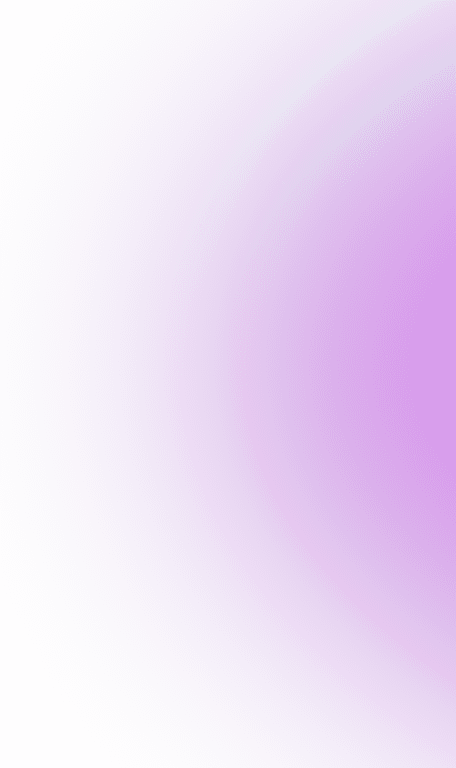 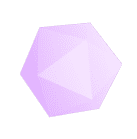 складний і захоплюючий процес, що зачіпає цілий ряд питань. Читач медіатексту в процесі ознайомлення намагається побачити та усвідомити теми, ідеї, послання зашифровані автором. Автор медіатексту має на меті переконати аудиторію у правильності власної точки зору, схиляючи прийняти близьку йому позицію та розділити його переконання. У ряді випадків медіатекст може також спонукати своїх читачів до здійснення певних дій.
Інтерпретація медіатекстів
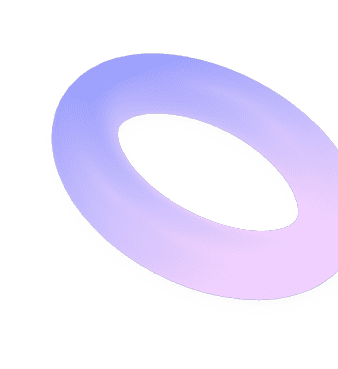 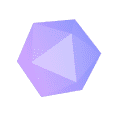 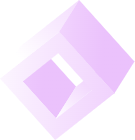 10
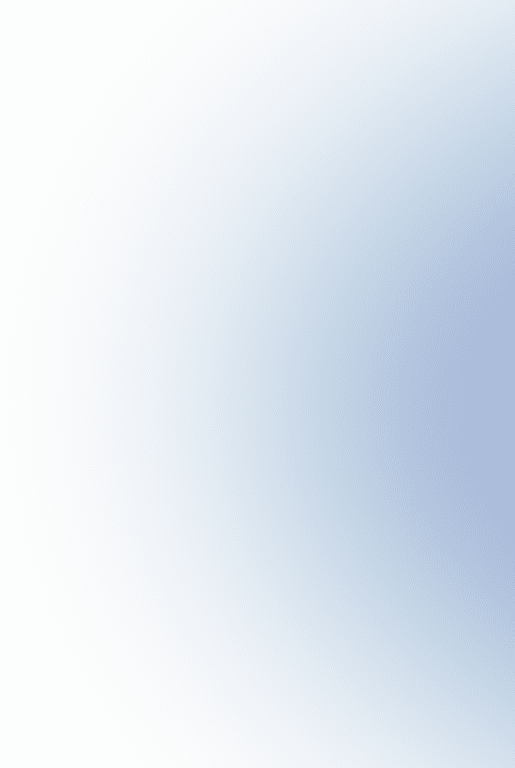 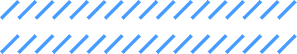 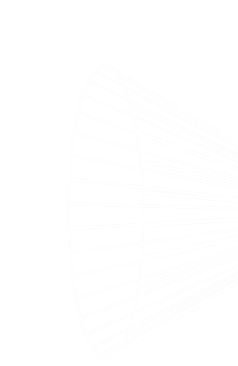 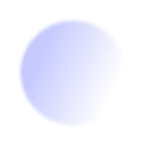 3.3. Медіатекст в системі інтернет-комунікацій
Українські вчені Олена Горошко та Лариса Павлова з НТУ «КПІ» в роботі [10] зауважують, що зараз у соціокомунікативному просторі мережі Інтернет існує величезна кількість форм електронної міжособистісної комунікації, які вчені поділяють на гіпержанри (сайт, блог, соціальна мережа, електронна бібліотека) та жанри (електронний лист, чат, рекламний банер, форум, комунікація) за допомогою програм миттєвого обміну повідомлень, пост та коментар у блогу).
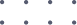 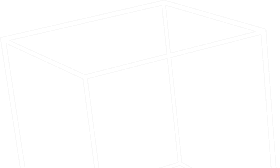 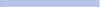 11
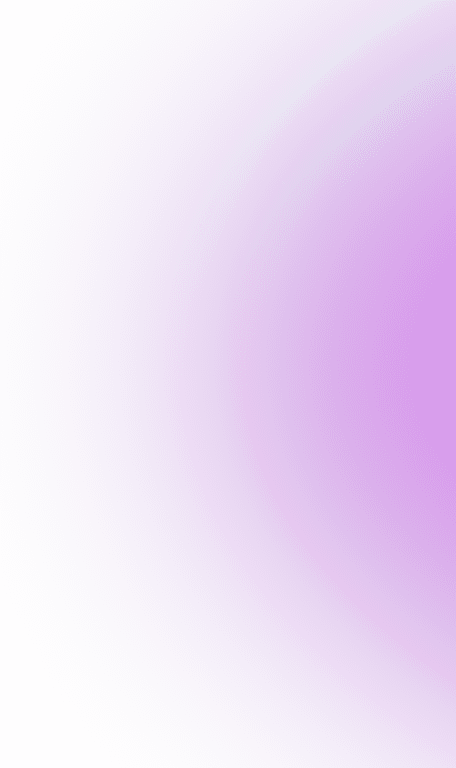 КОНТЕНТ VS. МЕДІАТЕКСТ
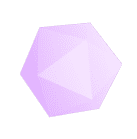 Контент сайту співвідноситься з артефактами, фіксованими моделями позначених смислів, у той час як медіатекст (як і текст взагалі) співвідноситься з процесом конструювання смислів та значень, що актуалізуються адресатом лише під час читання.
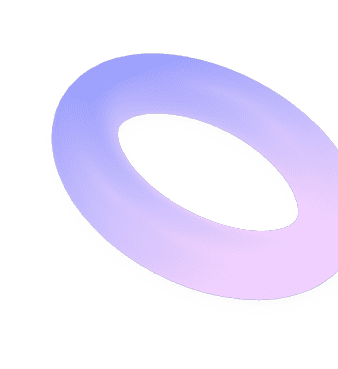 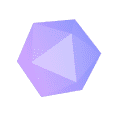 ІНТЕРАКТИВНІСТЬ
Процес комунікації, як процес будь-якого дії чи впливу, тобто. здатність людини активно впливати на зміст, зовнішній вигляд та тематичну спрямованість комп'ютерної програми або електронних ресурсів
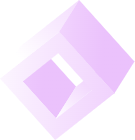 12
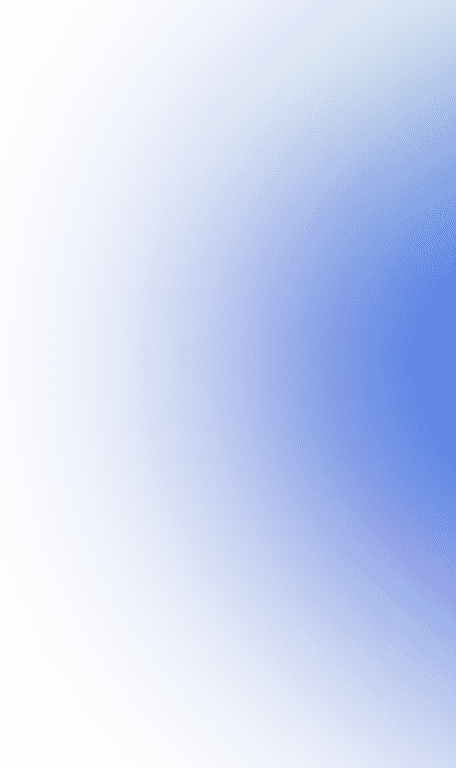 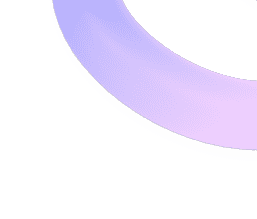 Олена Горошко та Лариса Павлова в роботі [10] зауважують, що ІМП дозволяють в соціальному веб-коментувати мультимодальний контент за допомогою мультимодальних каналів на одному сайті і навіть за допомогою однієї «бесіди».
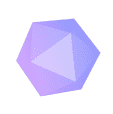 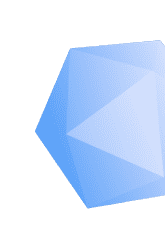 ІНТЕРАКТИВНІ МУЛЬТИМОДАЛЬНІ ПЛАТФОРМИ
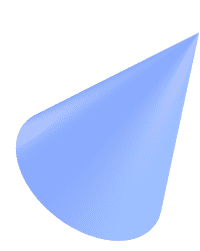 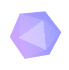 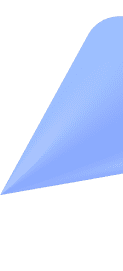 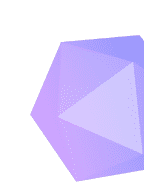 13
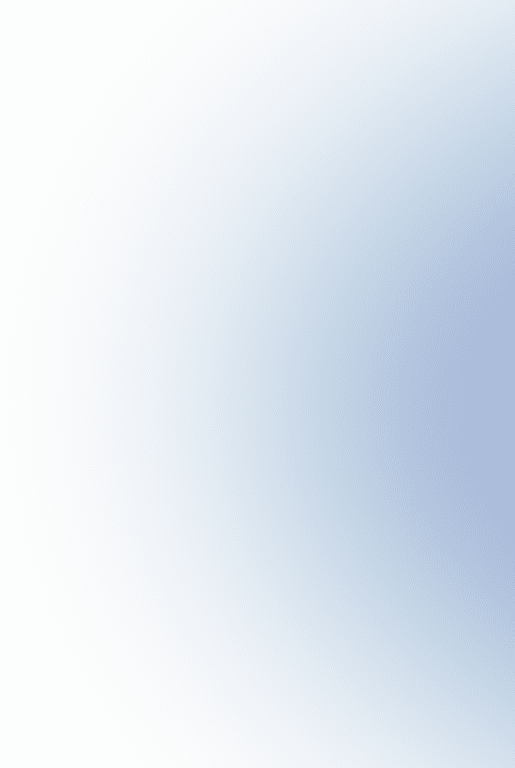 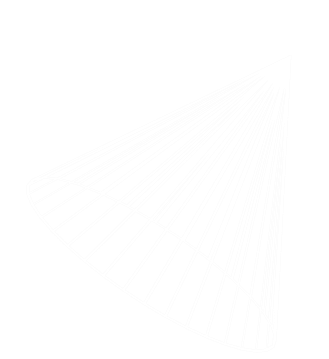 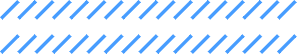 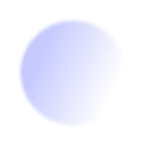 3.4. СПЕЦІФІКА ГІПЕРТЕКСТОВОЇ МЕДІАПУБЛІКАЦІЇ
Гіперпосилання – диференціальна ознака гіпертексту, що організує його структуру та забезпечує функціональність – навігацію.

Таким чином, перед нами функціональний комплекс, який зв'язує три елементи гіпертексту.
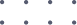 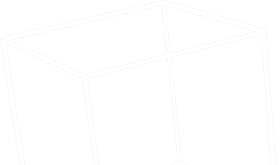 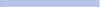 14
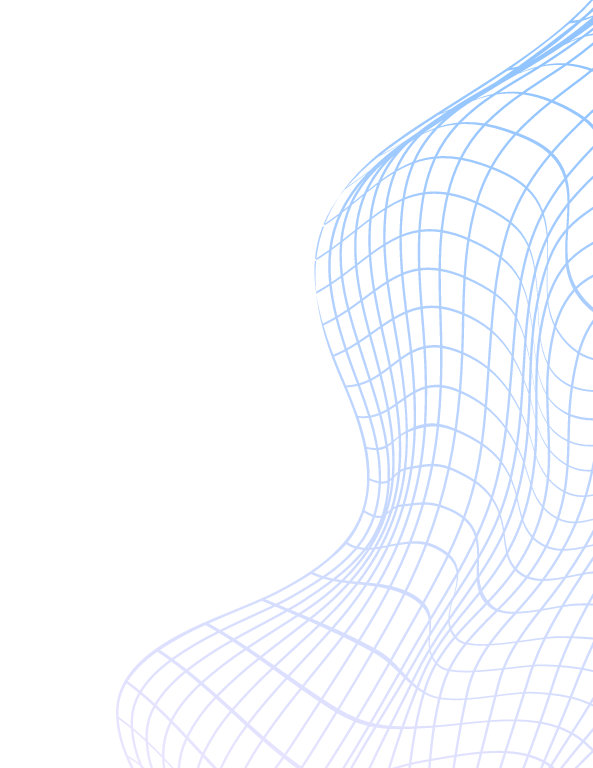 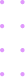 КОНТЕНТ-ПОСИЛАННЯ:
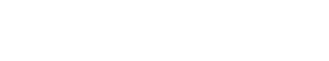 Посилання-рубрики
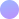 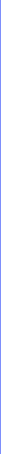 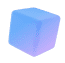 Текстові посилання
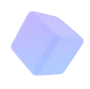 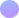 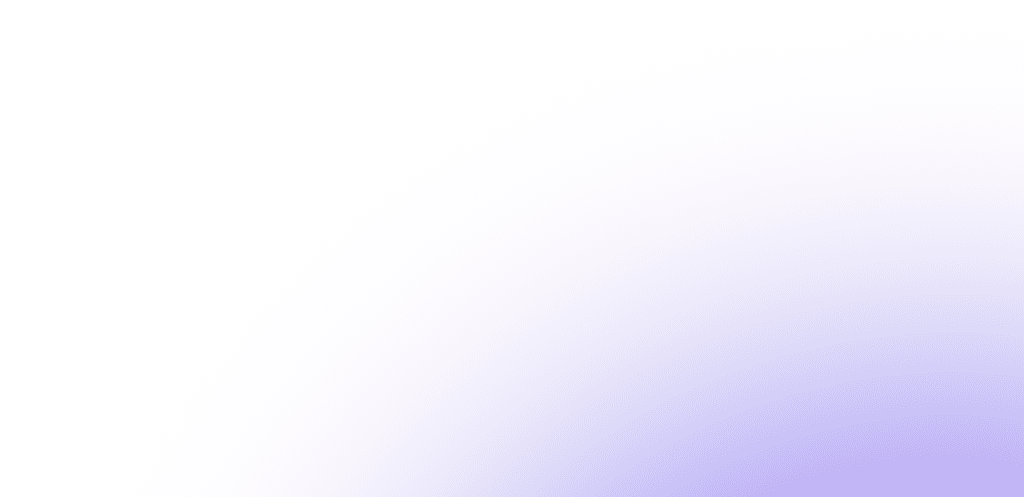 Позатекстові (новинні)
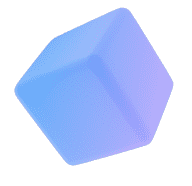 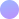 Внутрішньотекстові
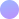 Джерела
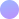 Ретроспективні
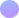 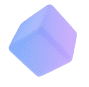 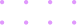 Референціальні
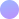 Деталізатори
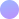 15
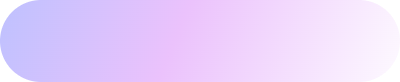 Сервісні посилання
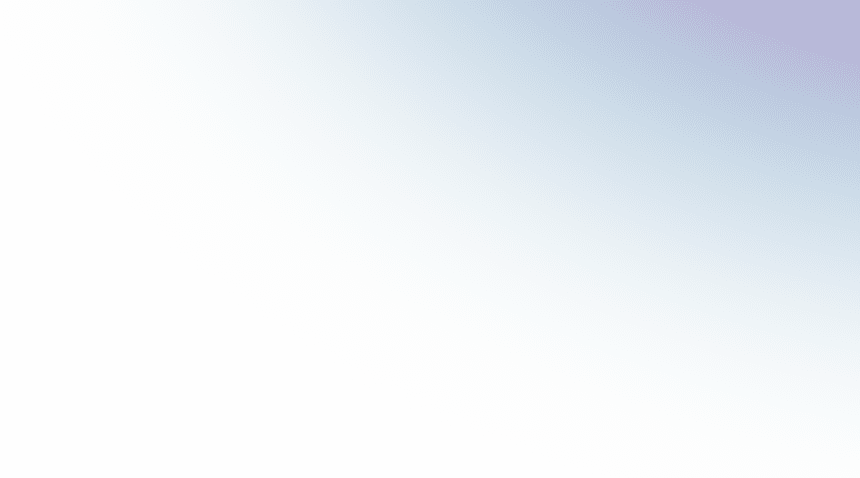 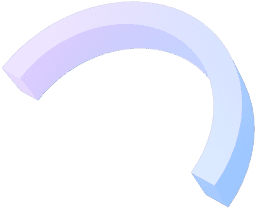 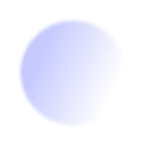 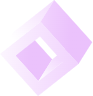 ТАКОЖ ІСНУЮТЬ:
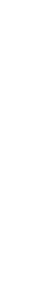 Контент-посилання пов'язані з журналістським змістом сайту. Контент сайту в широкому сенсі – це все доступне для користувача читача наповнення сайту: тексти, відео та аудіоматеріали, а також всі інші сервіси та можливості, включаючи прогноз погоди, обмін валют тощо, формати читання та версії
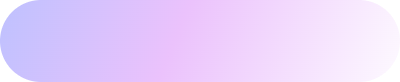 Комунікаційні посилання
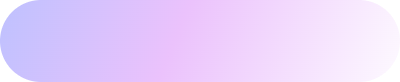 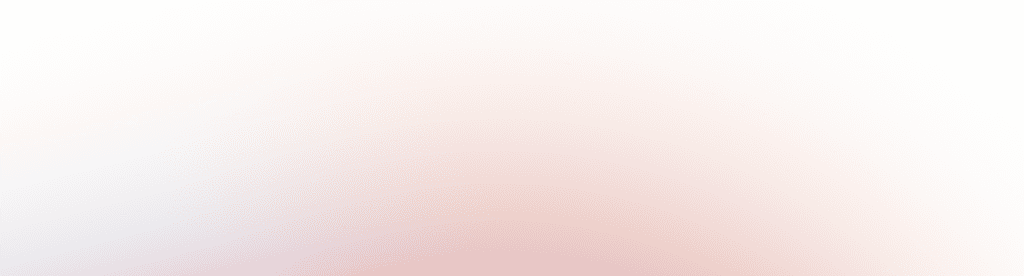 Рекламні посилання
16
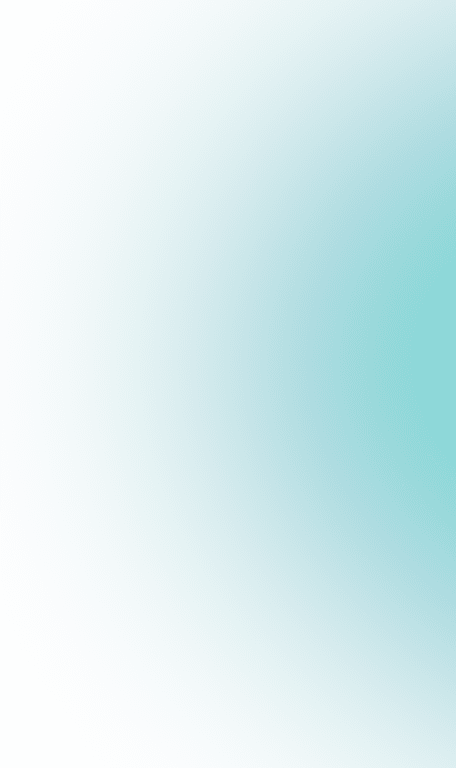 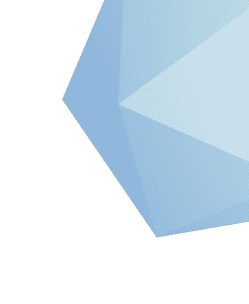 Контент-посиланнями можуть виступати такі елементи гіпертексту інтернет-ЗМІ:
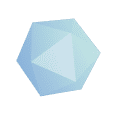 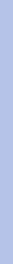 РУБРИКАТОР САЙТУ
Ці посилання зазвичай розташовуються зверху та/або ліворуч як самостійний кадр і постійно присутні у вікні браузера.
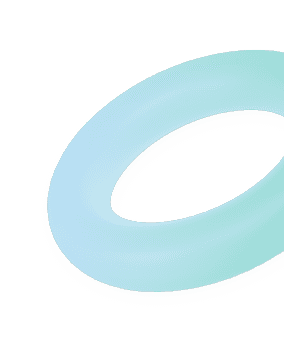 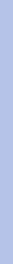 ФРАГМЕНТИ ТЕКСТУ
Для текстових посилань важливим моментом є легкість їх розпізнавання.
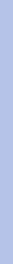 РЕФЕРЕНЦІЙНІ ПОСИЛАННЯ
Встановлюють переходи між реферуючим виразом та інформацією, здатною визначити референта.
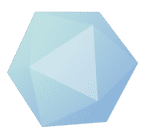 17
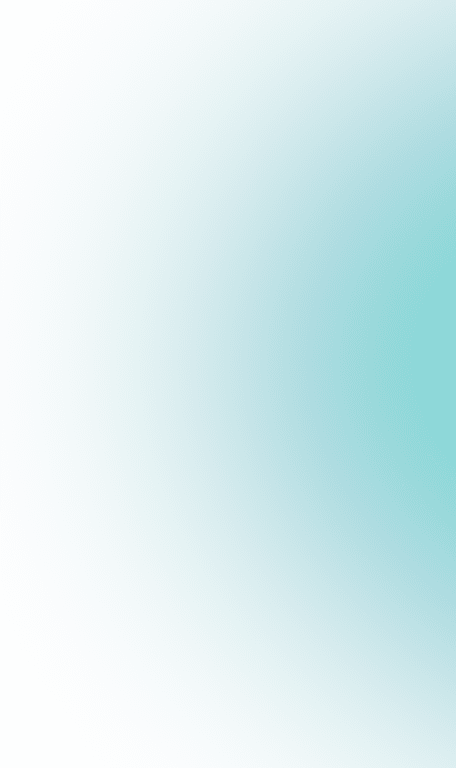 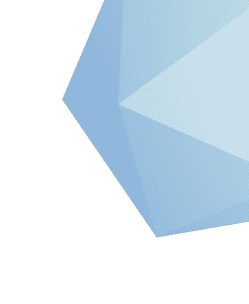 Контент-посиланнями можуть виступати такі елементи гіпертексту інтернет-ЗМІ:
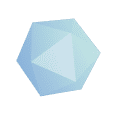 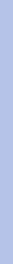 ПОСИЛАННЯ-ДЕТАЛІЗАТОРИ
Покликані доповнити інформацію, що міститься в тексті
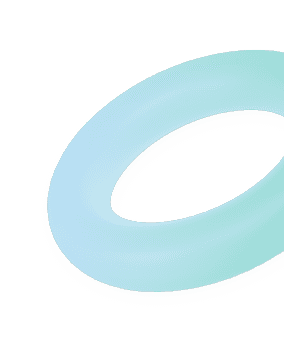 ПОВІДОМЛЕННЯ-ДЕТАЛІЗАТОРИнадсилають до додаткової інформації. Важливо зазначити, що в повідомленнях стрічок посилання деталі практично не використовуються.
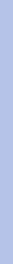 СЕРВІСНІ ТА КОМУНІКАЦІЙНІ ПОСИЛАННЯ
встановлюють перехід на додаткові ресурси сайту, не пов'язані з професійним журналістським контентом
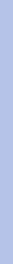 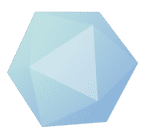 18
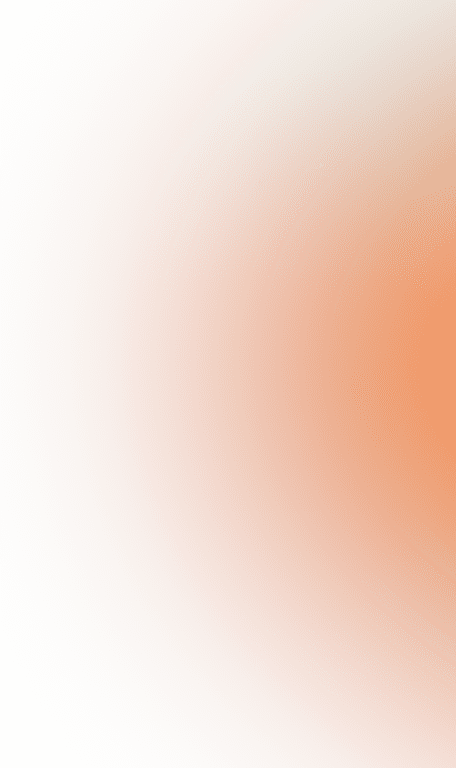 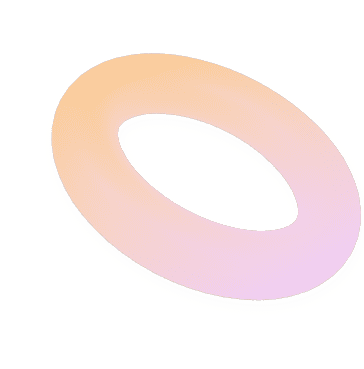 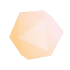 КЛІКБЕЙТИНГ
Ефективний спосіб залучення і утримання уваги аудиторії, в основі якої лежить вплив на емоції споживача інформації
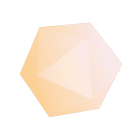 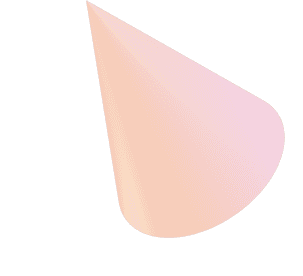 Одне з можливих рішень проблеми ідентифікації клікбейтингу в онлайн-просторі бачиться у застосуванні методу аналізу макроструктурної організації тексту, що дозволяє одночасно проводити дослідження з урахуванням дискурсивного, композиційного та стилістичних аспектів його створення.
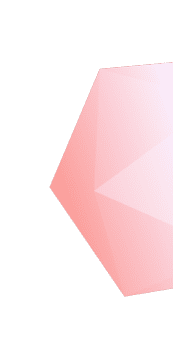 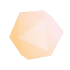 19
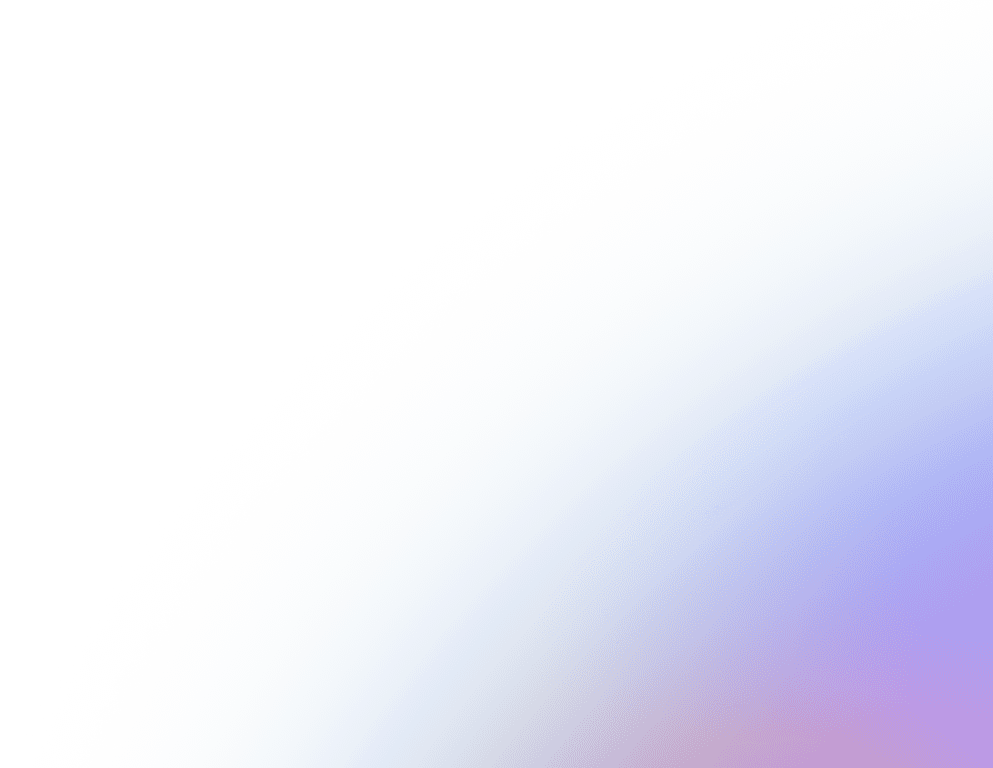 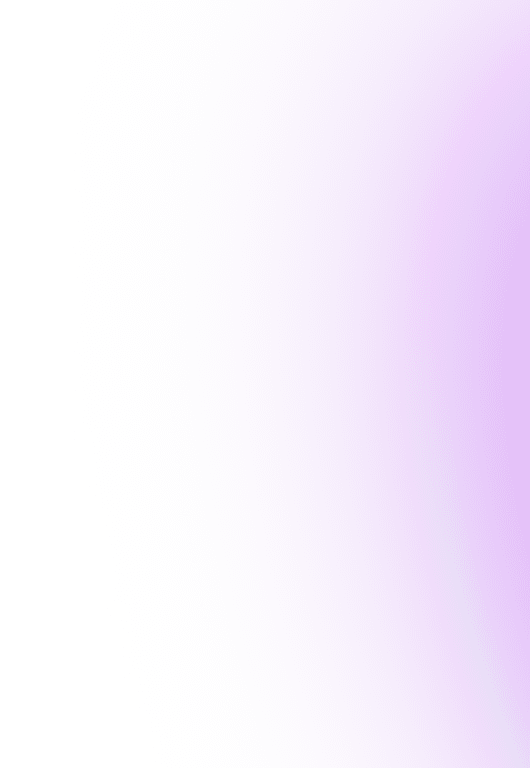 Явний і прихований типи клікбейтингу різняться за рівнем відкритості для читача суті заголовка.
Клікбейт-заголовки першого типу містять чіткі вказівки та інструкції.

Прихований клікбейт не розпізнається читачем через складніший характер чинного впливу.
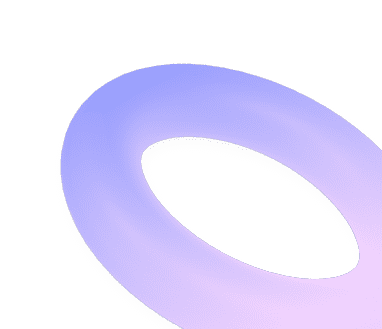 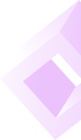 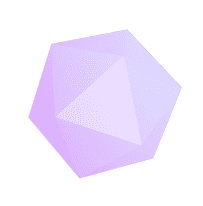 20
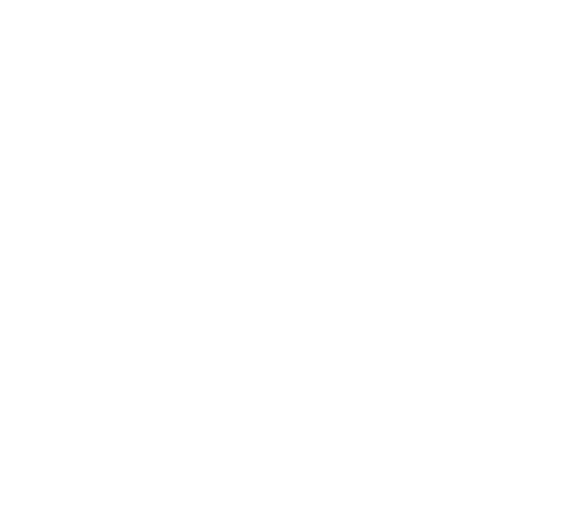 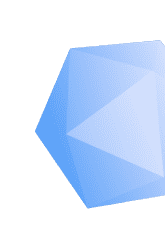 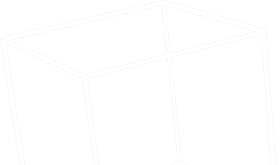 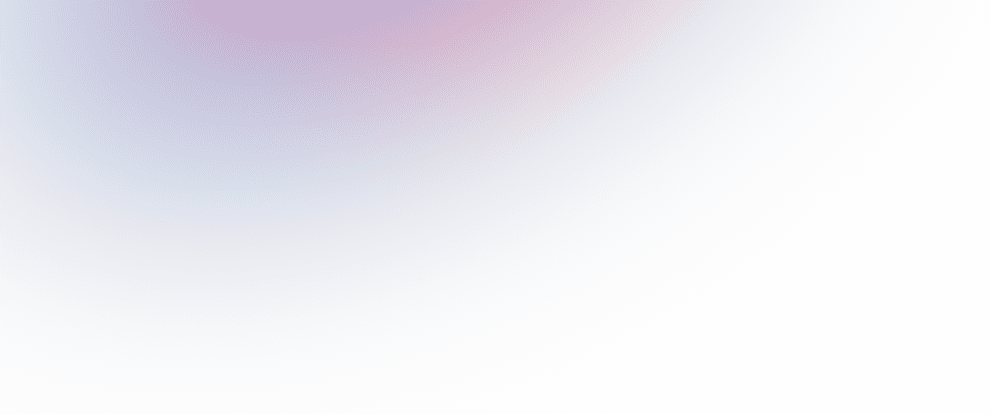 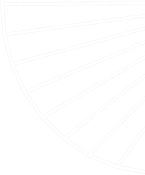 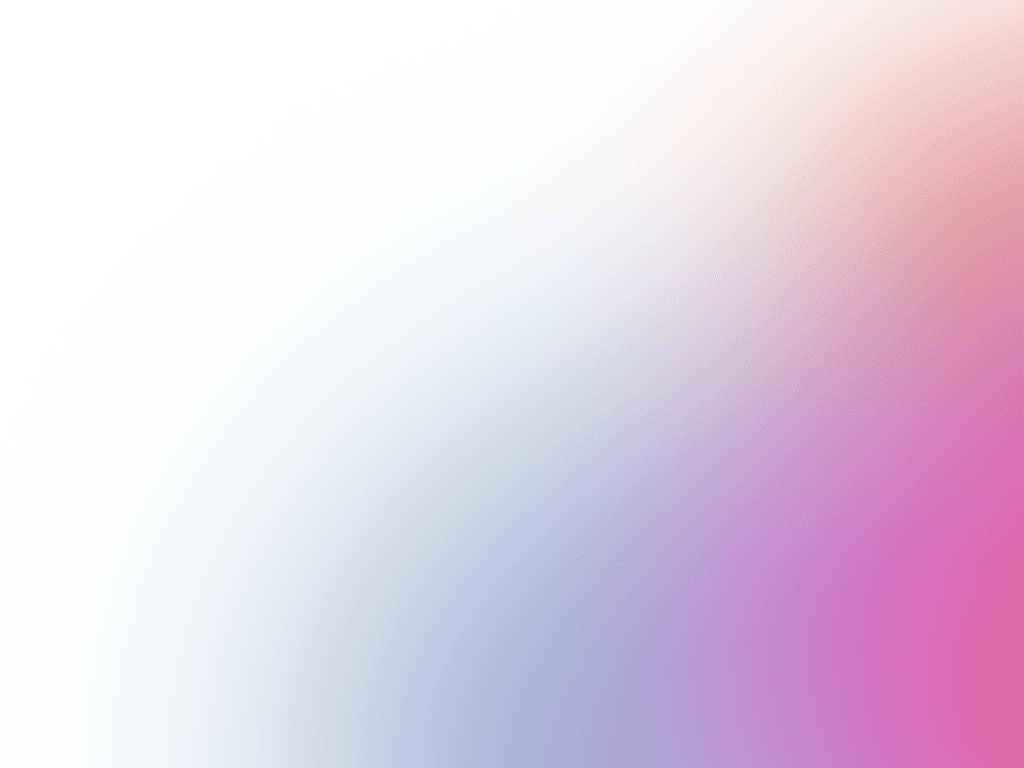 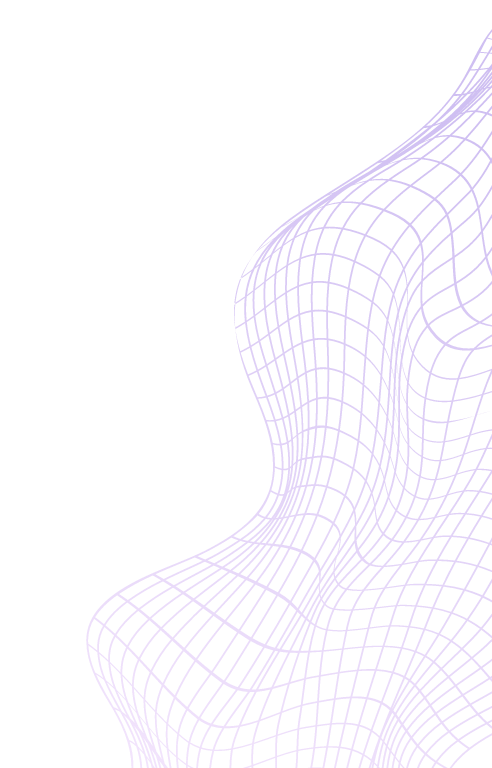 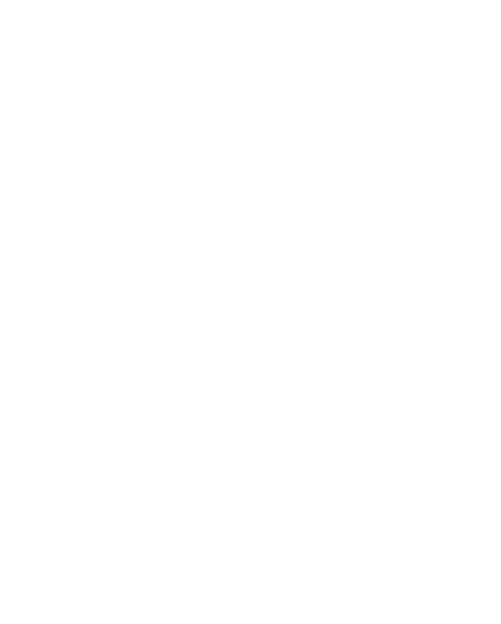 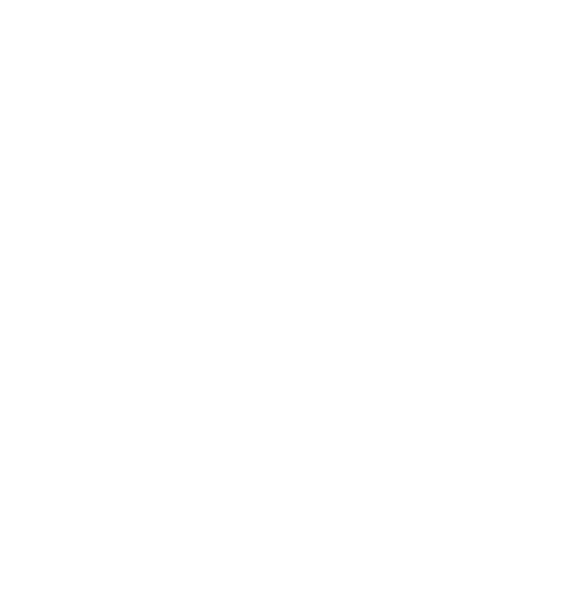 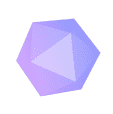 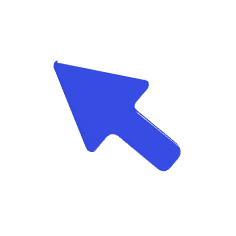 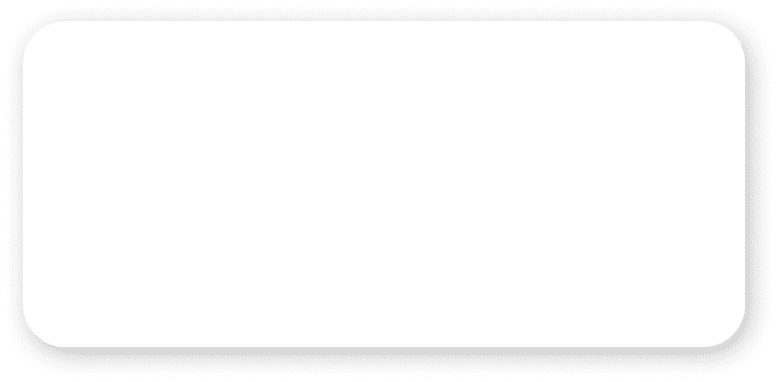 ДЯКУЮ ЗА УВАГУ!
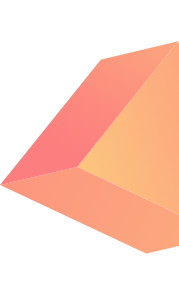 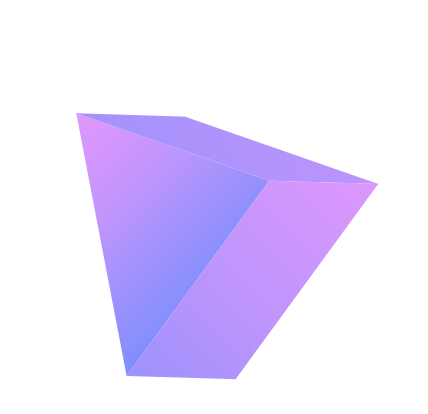 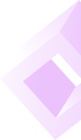 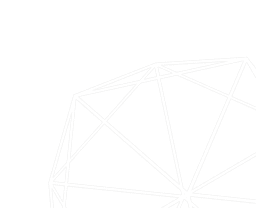 21